PERSON JANE CALENDAR
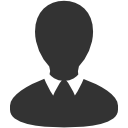 Please enter the text
01
Personal information
Please enter the text
Please enter the text
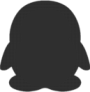 123456789
Please enter the text
123456
02
Certificate
Please enter the text
Education
Graduates
Please enter the text
Academic calendar
Please enter the text
03
201XYearsⅩMonth
Please enter the text
Work experience
201XYearsⅩMonth
201XYearsⅩMonth
201XYearsⅩMonth
Please enter the text
Please enter the text
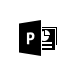 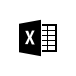 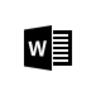 04
Technology
Skilled useOffice
Rich experience in online shopping
English Level 6
CET 6
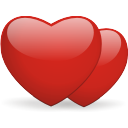 More benefits
Waiting 
for your discovery
···
Responsibility&Service awareness
Anti-pressure, not afraid of overtime
05
Company's Logo
Positions
Please enter the job name
Job requirements analysis
05
No.1
Positions
Please enter the text
Please enter the text
Please enter the text
Job requirements analysis
05
No.2
Positions
Please enter the text
Job requirements analysis
05
No.3
Positions
Please enter the text
Job requirements analysis
05
No.4
Positions
Please enter the text
?
I Why
Send this resume.
S
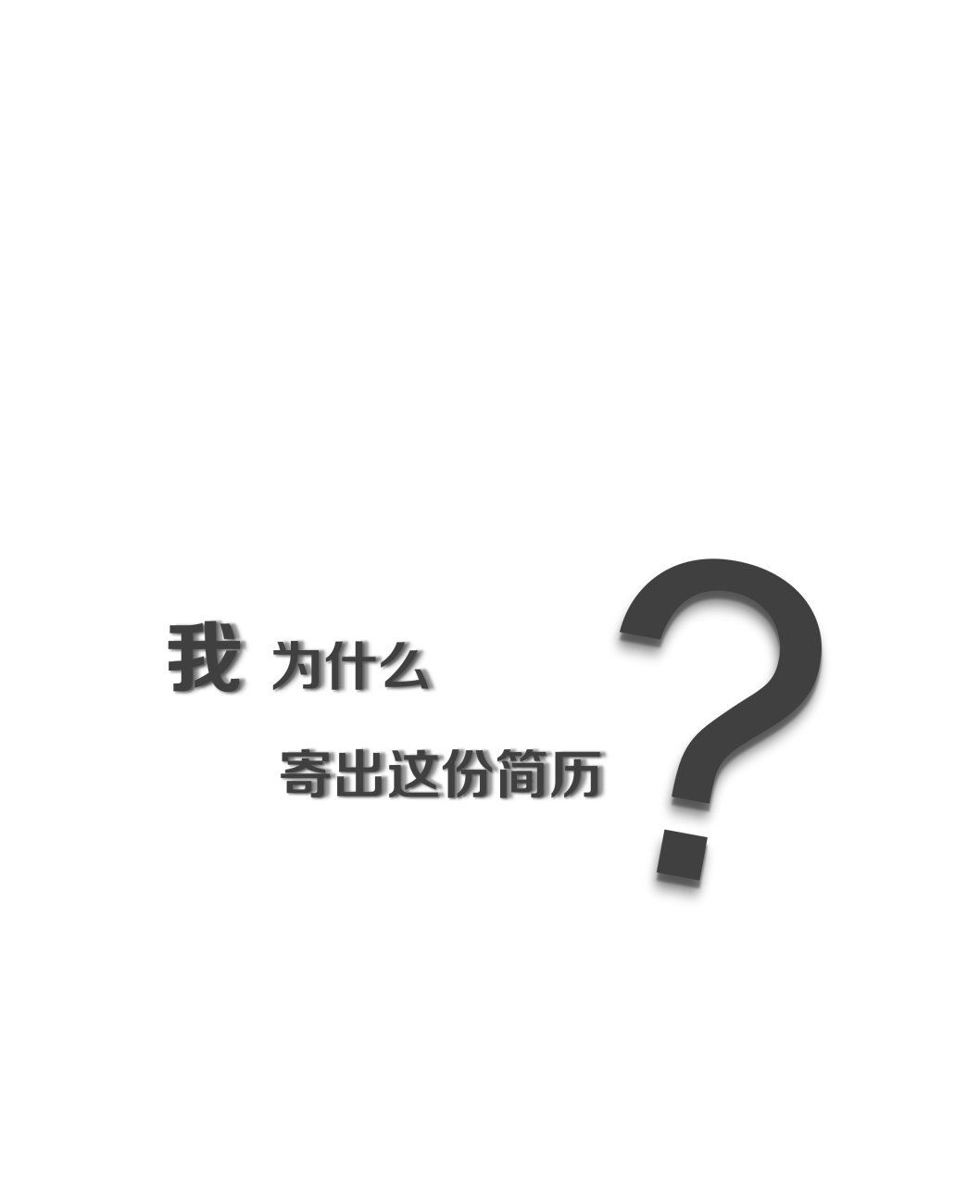 Give your reasons.
HowOut of yourself
Such asFruit
Willing to give me a chance.
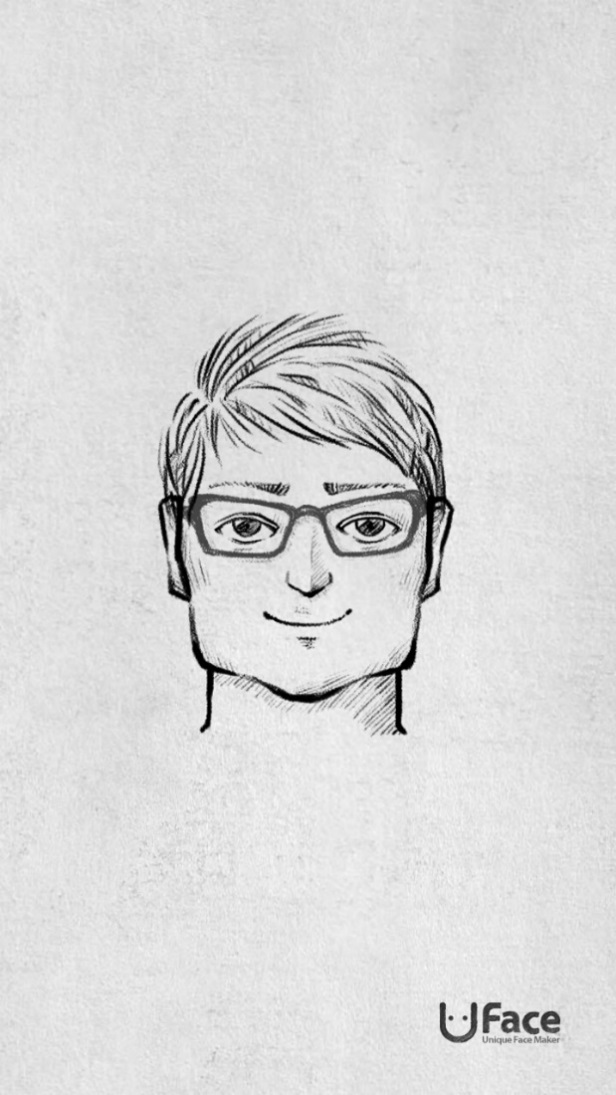 Please contact me.
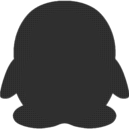 Thank you!